SIR SQL for Logical Navigation and Calculated Attribute Free Queries to Base Tables
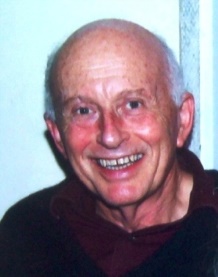 Witold Litwin
 Dauphine University
Witold.litwin@dauphine.psl.eu



              Talk for IBM ICEIS 25Alma Porto, Portugal, April 3-7, 2025
What is SIR SQL ?
SQL with base tables that can be Stored & Inherited Relations (SIRs) 
Every SIR is a 1NF relation with:
Stored attributes (SAs) as in any base table in:
Original Codd’s relational model
Any known SQL dialect
Inherited attributes (IAs) as in views or queries only in:
Codd’s model 
Any known SQL dialect
2
Inherited Attributes in SIR SQL Base Tables
Unlike SAs, IAs are basically calculated only
Accordingly, IAs:
Do not introduce any normalization anomalies
Do not eat any data storage 
In practice, IAs may:
Bear names and values of any attributes referenced through foreign keys (FK)s in original Codd’s sense 
Values result from equijoins on an FK and the referenced key 
Equijoins are basically outer semi-joins preserving the table with the FKs
3
Inherited Attributes in SIR SQL Base Tables
If an FK is a primary key named (PKN FK), then for SIR SQL, it is Codd’s logical pointer to all the referenced non-key attributes 
SIR SQL rewrites every Create Table submitted with PKN FKs, appending for every referenced non-key attribute, an IA with the same name
It also appends left join on FK=PK in From clause 
Defining the values of every IA added 
Preserving all the referencing table
When there is no referential integrity
4
Inherited Attributes in SIR SQL Base Tables
Altogether, IAs defined through Codd’s FKs provide typically for Logical navigation (LN) free SQL queries to base tables
The same output SQL queries to base tables with the same SAs only at present would require LN specs
i.e. the equijoins on FKs
5
Inherited Attributes in SIR SQL Base Tables
IAs can alternatively be calculated attributes (CAs)
Defined through SQL value expressions
Possibly with aggregates or subqueries…
Typical SIR SQL queries to base tables can then be calculated attribute (CA) free
Referring to such CAs by names only
Instead of equivalent SQL queries necessarily containing the value expressions defining every CA
Altogether typical SIR SQL queries can be both LN and CA free.
6
SIR SQL Create Table
Contains specs of every SA of the table being defined
As in every known SQL dialect
It may contain specs of the IAs of the table 
Unlike in every known SQL dialect
Can get rewritten by SIR SQL pre-processing so to get appended all the IAs implied by the presence of PKN FKs
Together with the joins in From clause
7
Typical practical benefit of SIR SQL
For the same DB scheme as in SQL at present:
Typical queries to base tables are substantially less procedural
 By dozens of characters to type-in
Often more than half of the query text
SIR SQL was show easy to implement as front-end to any existing SQL DBs
Proof-of-concept prototype on SQLite3
8
Why SIR SQL queries are less procedural ?
LN specs require dozens of characters for equijoins on foreign & referenced keys
CA specs may require  dozens of characters for value expressions with aggregate functions or subqueries
9
Overall expected benefit from SIR SQL
For the dominant data science language, i.e., SQL:
7+M SQL clients in the world should become more productive
providing for 31B+ US$ market size of SQL apps
10
Motivating Example : Codd’s ‘biblical’ S_P DB
S_P Scheme

Table S		Table P			Table SP

S#  Char, 		P# Char,			S# Char,
SNAME Char,	PNAME Char,		P# Char,
STATUS Int,	COLOR  Char,              	QTY Int,  
CITY Char;                        WEIGHT Int, 
	CITY Char,
11
S_P for SIR SQL
SP.S# is a natural PKN FK 
since it shares the name of S.S#
Natural since atomic and PKN FK
It is an FK in the original Codd’s sense
A logical pointer to all non-key S attributes 
Not the SQL one
There is no Foreign Key clause 
Likewise, SP.P# is a natural FK
12
Creating S_P in SQL
Create Table S (S# Char, SNAME Char….Primary Key (S#)
Create Table P (P# Char, PNAME Char, COLOR… Primary Key (P#)
Create Table SP (S# Char, P# Char, QTY  Int, Primary Key (S#, P#)
For any SQL DBS at present, the result could be the just seen tables
13
Motivating Example : Codd’s ‘biblical’ S_P DB
S_P Scheme

Table S		Table P			Table SP

S#  Char, 		P# Char,			S# Char,
SNAME Char,	PNAME Char,		P# Char,
STATUS Int,	COLOR  Char,              	QTY Int,  
CITY Char;                        WEIGHT Int, 
	CITY Char,
14
A Typical SQL Query to SP
A query that addresses some SP attributes and some S or P attributes
Q2: Select S#, SNAME, P#, PNAME, QTY From SP Left Join S On SP.S#=S.S# Left Join P On SP.P#=P.P# Where QTY < 200;
15
Creating S_P for a SIR SQL DBS
Create Table SP (S# Char, P# Char, QTY  Int, Primary Key (S#, P#) typed in would be rewritten to:
Create Table SP (S#...,P#...,QTY… {SNAME, STATUS, S.CITY, PNAME, COLOR, WEIGHT, P.CITY From SP_ Left Join S On SP.S#=S.S# Left Join P On SP.P#=P.P#} Primary Key (S#, P#));
Within {  } there are IAs added automatically 
All these logically pointed to by PKN FKs S# and P# 
For the clients, it is the explicit  SP scheme
The table with SAs only is referred to as SP_
16
S_P DB for SIR SQL DBA & ClientsIA names and value are Italic
S-P1 Content
Table S 					Table P
S#	SNAME	STATUS 	CITY		P#      PNAME  COLOR    WEIGHT   CITY 
S1    	Smith	20	London		P1      Nut	    Red	12           Lon<don
S2	Jones	10	Paris		P2      Bolt	    Green	17           Paris
S3	Blake	30	Paris		P3     Screw 	     Blue	17            Oslo
S4	Clark	20	London		P4     Screw	     Red	14            London
S5	Adams	30 	Athens		P5     Cam	     Blue	12            Paris	
					P6     Cog	     Red	19            London
Table SP
S#	SNAMES	STATUS  	S.CITY      	P#	PNAME    COLOR   WEIGHT       P.CITY 	    QTY	
S1	Smith      	20	London   	P1	 Nut            Red          12	         London	    300  	
S1	Smith             20	London    	P2	 Bolt           Green       17	         Paris         200  	
S1	 Smith      	20	London 	P3	 Screw        Blue          17	         Oslo 	    400
S1	 Smith      	20	London 	P4 	 Screw        Red           14	         London     200  	
S1	 Smith           20	London 	P5	Cam           Blue           12   	         Paris         100  
S1	 Smith           20	London 	P6	 Cog            Red           19	         London     100
S2	 Jones      	10	 Paris 	P1	Nut             Red            12	         London     300  	 
S2	Jones             10                   Paris 	P2 	Bolt            Green        17	         Paris          400 
S3	Blake      	30	 Paris 	P2 	Bolt            Green        17	         Paris          200 
S4	Clark      	20	London 	P2 	Bolt            Green        17	         Paris          200 
S4	Clark      	20	London 	P4 	Screw         Red           14	         London      300 
S4	Clark      	20                  London 	P5 	Cam           Blue          12             Paris           400
17
Our « Typical » Query Becomes :
Q1 : Select S#, SNAME, P#, PNAME, QTY From SP Where QTY < 200;
Instead of (recall):
Q2: Select S#, SNAME, P#, PNAME, QTY From SP Left Join S On SP.S#=S.S# Left Join P On SP.P#=P.P# Where QTY < 200;
Q1 is 
LN free 
Less procedural by almost half i.e., by fifty characters not to type-in
Substantially faster to debug
18
SQL queries with CAs By Example
S_P client needs in particular the total weight of every supply:
T_WEIGHT = QTY * WEIGHT
The only solution in SQL for S_P “as is” is a query with T_WEIGHT scheme, e.g.
Q4 : Select S#,P#, QTY * WEIGHT As T_WEIGHT From SP Left Join P On SP.P# = P.P#;
In red : CA specs (Including some LN)
19
SIR SQL queries with CAs By Example
S_P DBA creates SP with T_WEIGHT:  
Create Table SP (S#...,P#...,QTY {QTY*WEIGHT As T-WEIGHT} Primary Key (S#,P#));
SIR SQL DBS rewrites it to the explicit:
Create Table SP (S#...,P#...,QTY… {QTY*WEIGHT As T_WEIGHT, SNAME, STATUS, S.CITY, PNAME, COLOR, WEIGHT, P.CITY From SP_ Left Join S On SP.S#=S.S# Left Join P On SP.P#=P.P#} Primary Key (S#, P#));
Q4 becomes CA free:
Q3: Select S#,P#, T_WEIGHT From SP
Q3 saves more than a half of Q4
20
Implementing SIR SQL
Apply the Canonical Implementation of SIR SQL as front-end to your favorite SQL DBS
E.g. our proof-of-concept prototype 
In Python with SQLite as kernel RDBs   
3-months of coding work
21
Canonical Implementation of SIR SQL
SIR-layer manages all SIRs
Internally calls existing (kernel) SQL DBS (not SIR-enabled, but possibly supporting VAs)
For SIR SQL clients & DBA, SIR SP defined as at present, gets also the IAs seen:
Within the SQL DBS SP becomes
 Base table SP_ (S#, P#, QTY)
 C-view SP with IAs named upon SP_ attributs and with everything in {….}
 SIR-layer directs every (select) query to  SP
 Discussed LNF-queries are OK 
Every update query goes to SP_
SIR SQL DBS
SIR-layer
Kernel
SQL DBS
22
Canonical Implementation of SIR SP
SIR-Layer
Implicit Schema
Create Table SP (S#…, P#...,QTY… Primary Key (S#,P#));
Explicit Schema
Create Table SP (S#…, P#...,QTY…{SNAME…,S.CITY, PNAME…P.CITY From SP_ Left Join On….} Primary Key (S#,P#));
Kernel SQL DBS
Create Table SP_ (S#…, P#...,QTY… Primary Key (S#,P#));
Create View SP (S#, P#, QTY, SNAME…P.CITY From SP_ Left Join On….)
Base Table SP_
C-View  SP
S1 P1 300 
S1 P2 200
…..
S1 P1 300 Smith ….Nut…. London
S1 P2 200 Smith ….Bolt …. Paris
…..
23
Conclusion
Since five decades, SQL queries to base tables are unnecessarily procedural, through the presence of LN or CA specs within.
The culprits were 
the absence of the SIR construct in Codd’s relational model 
the SQL foreign key concept, differing from the original one
24
Conclusion
SIR SQL fixes these shortcomings
Create Table provides for IAs definable in Create View only up to now
 These IAs can in particular be complex CAs with aggregates, subqueries…
25
Conclusion
Submitted Create Table with PKN FKs automatically expands to the one with
Names of all the referenced non-key IAs 
Left joins providing for the values of these IAs for queries
For SIR SQL, the actual Create Table is the latter one
26
Conclusion
In practice, queries to base table become:
typically LNF
CAF for every CA in base tables
Base table queries become accordingly usually substantially less procedural
Productivity of SIR SQL clients should increase accordingly
27
Conclusion
Courses and textbooks on relational DBs should start taking notice of SIRs 
Every popular SQL DBS should provide for SIR SQL, “better sooner than later”.
The “market size” is apparently 
At least 7+ millions of SQL clients, 
 40% of all developers globally 
 Providing for 31+B US$ market of SQL DBSs, [8].
28
ThanksFor 
Your  Attention 


            Witold LITWIN

		      Witold.litwin@dauphine.psl.eu
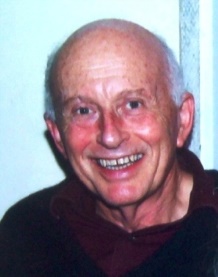 29